2025 DMH Research Centers of Excellence​
Promoting Youth Mental and Behavioral Health: Understanding and Addressing Risk and Protective Factors to Improve Youth Well-Being and Outcomes
May 29, 2025​
Effects of Legalizing Cannabis Sales on Use among Youth Presenting for a Psychiatric Emergency
Cheryl Y. S. Foo, PhD

Associate Director, MGH Center of Excellence for Psychosocial and Systemic Research
Director of Family Services, MGH First Episode and Early Psychosis Program 
Instructor of Psychology, Harvard Medical School
Study Team
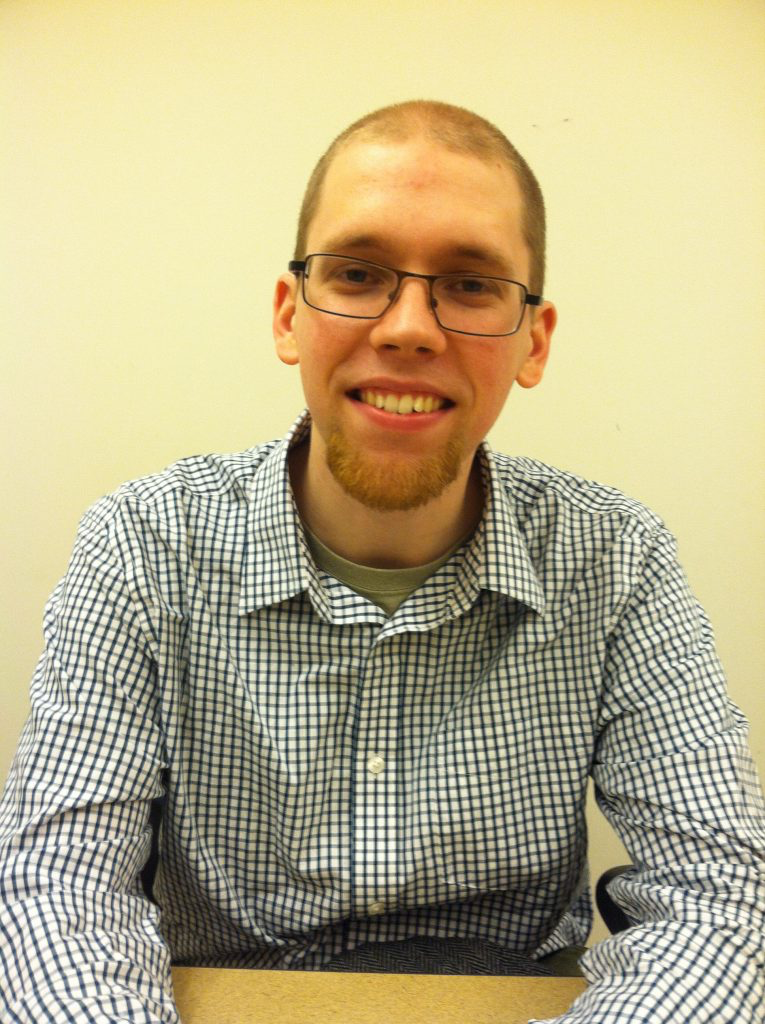 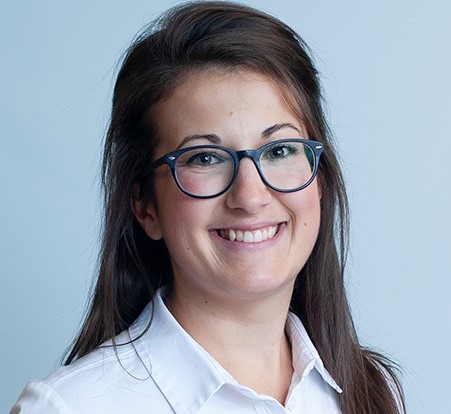 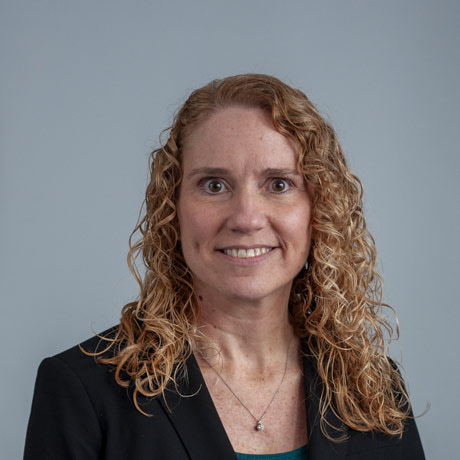 Abbie Donovan, MDMGH PCRP, MGH Acute Psychiatric Service
Kevin Potter, PhD
MGH Center of Addiction Medicine
Abigail Wright, PhD
MGH COE
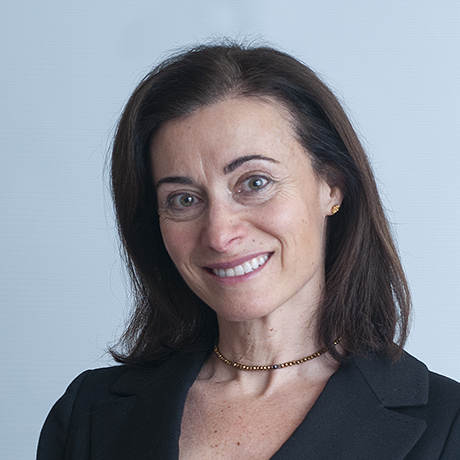 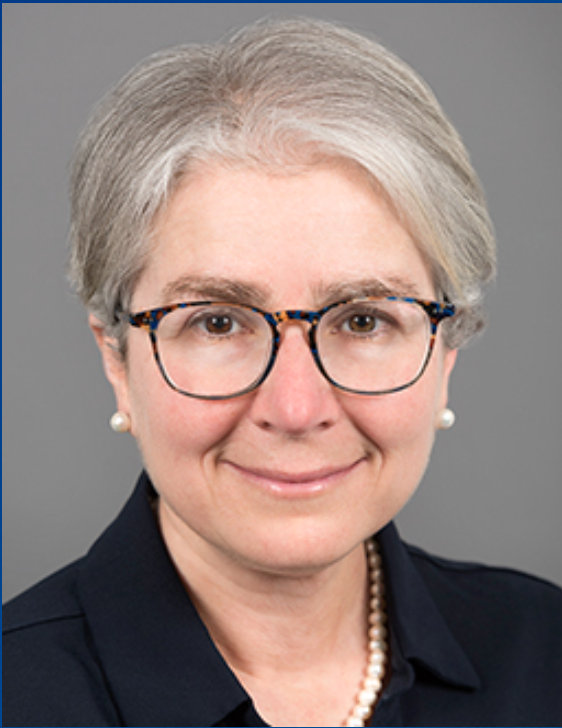 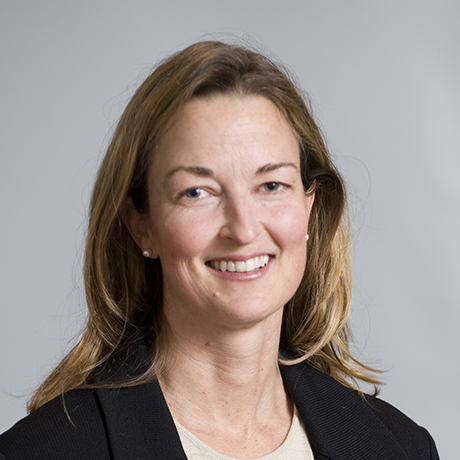 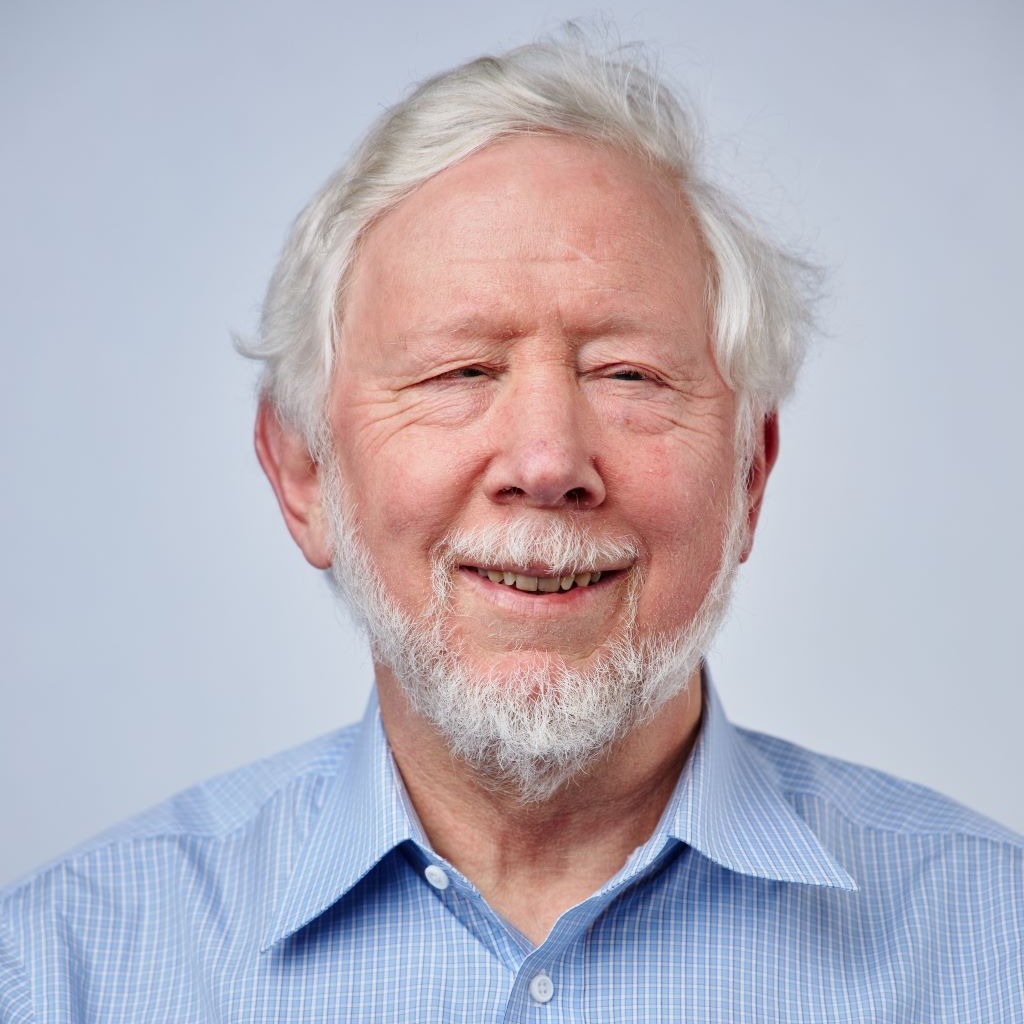 Kim Mueser, PhD
BU Center for PsychiatricRehabilitation
Cori Cather, PhD
MGH COE, MGH Psychosis Program
Sharon Levy, MD, MPHBoston Children’s HospitalDivision of Addiction Medicine
Eden Evins, MD, MPH
MGH Center of Addiction Medicine
Cannabis Use in United States
1 in 4
16 years
62 million
Teens and young adults 
used in past-month
Age of first-time use
Users in the past year
SAMHSA NSDUH, 2024; Colby et al., 2022, MA Cannabis Control Commission; Chen et al. 2017, Am J Drug Alcohol Abuse
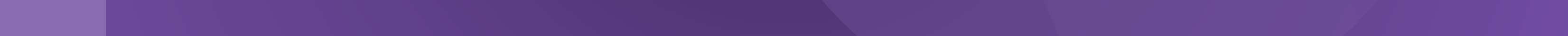 Harmful Effects of Early Cannabis Use
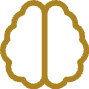 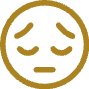 Disrupted brain development
Depression and Suicidality
Affects ability to regulate physio- and psychological functions
Increased risk of depression, suicidal behavior in young adulthood
Higher THC potency,
Greater risks
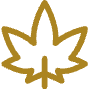 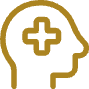 Psychosis
Cannabis Use Disorder
Accelerates and worsens schizophrenia progression
Faster transition to CUD with younger initiation age
Lubman et al., 2015, Pharmacol Ther; Gobbi et al., 2019, JAMA Psych; Di Forti et al., 2014, Scz Bull; Volkow et al., 2021, JAMA Ped
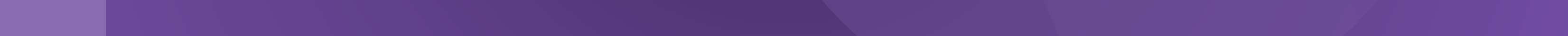 Cannabis Legalization Landscape
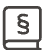 Unprecedented Exposure
25 states permit adult recreational use and sales
MA: Since November 2018, >1700 dispensaries
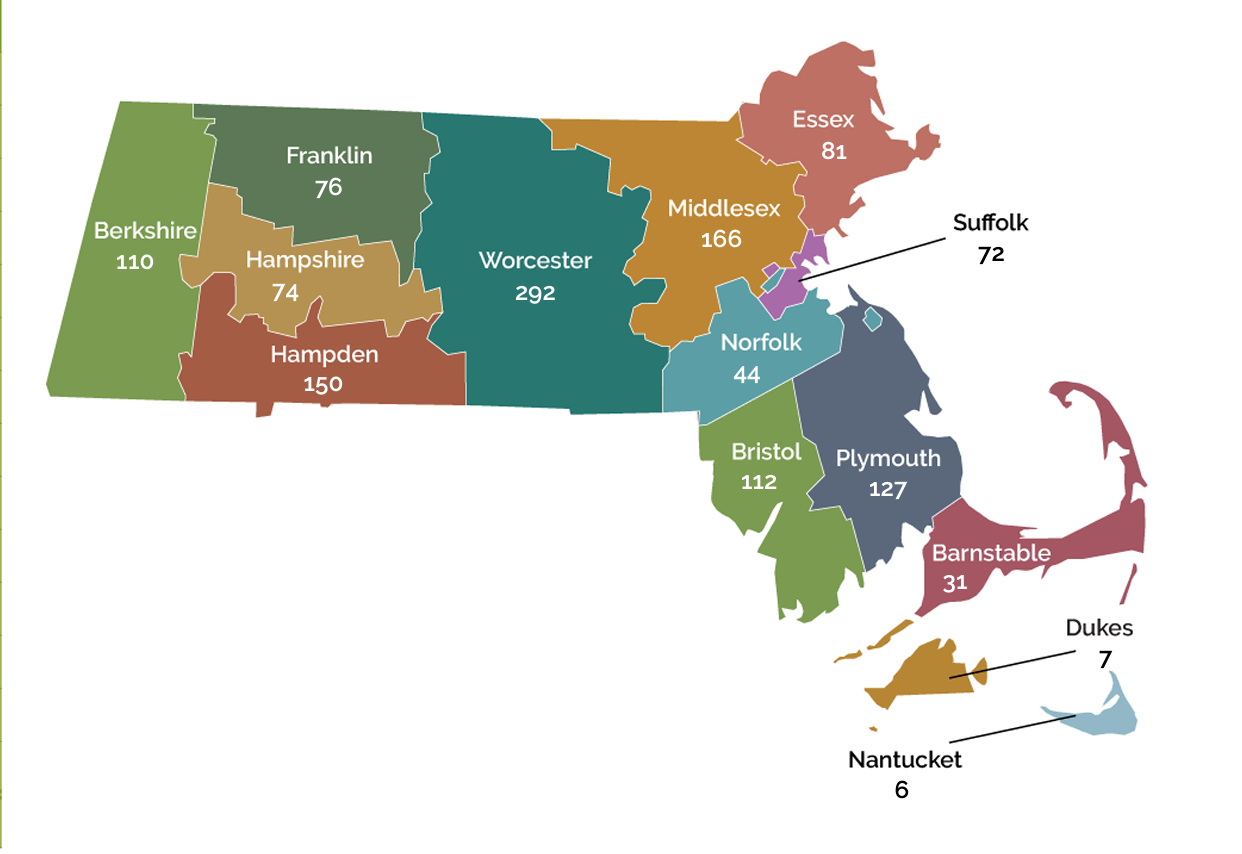 MA Cannabis Control Commission, 2024
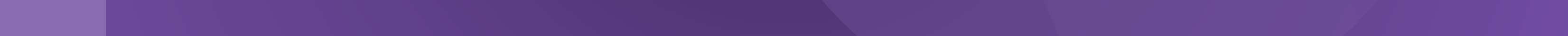 Cannabis Legalization Landscape cont’d
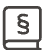 Unprecedented Exposure
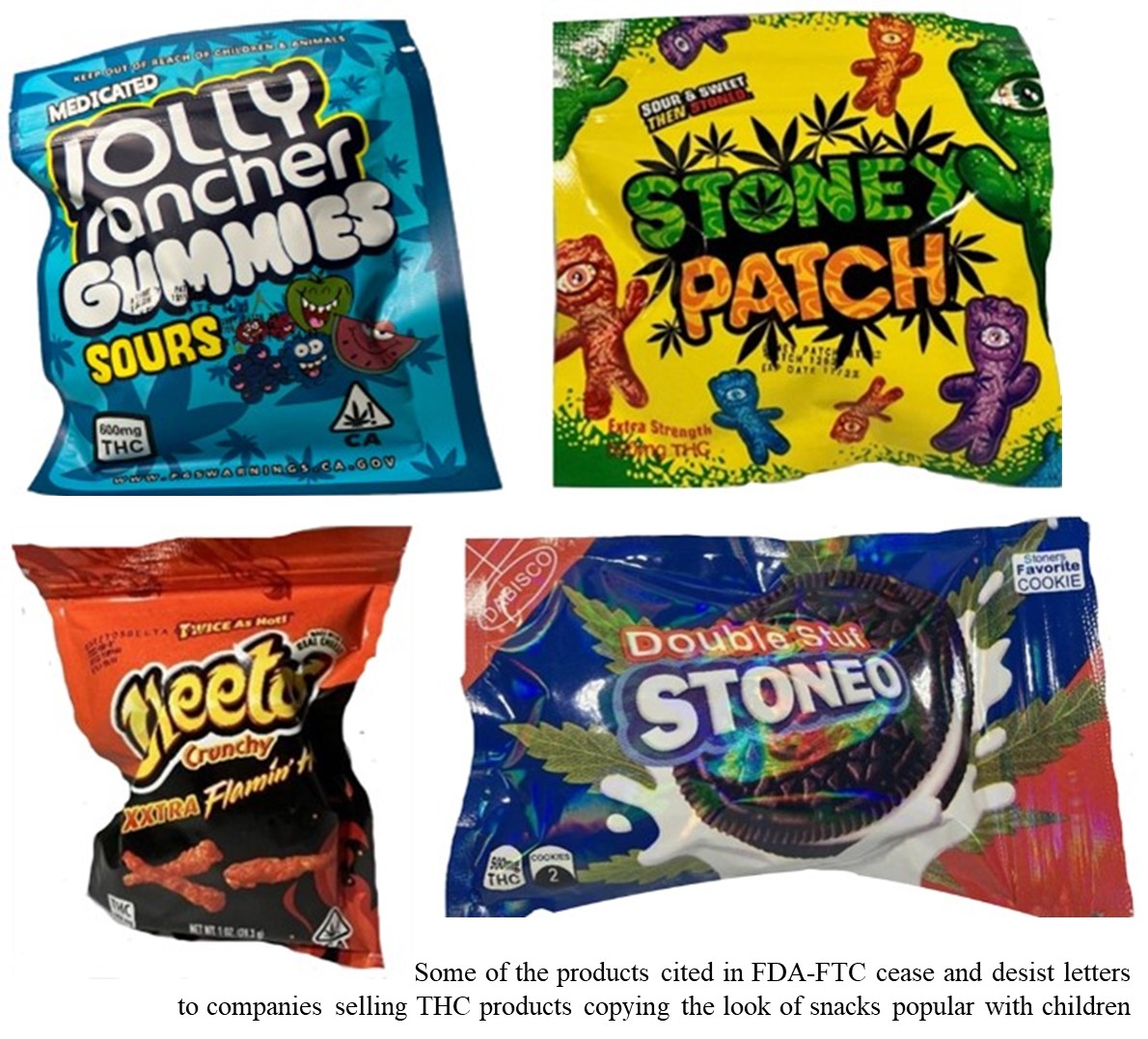 25 states permit adult recreational use and sales
MA: Since November 2018, >1700 dispensaries
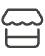 Commercial Growth
Widespread advertising and product engineering
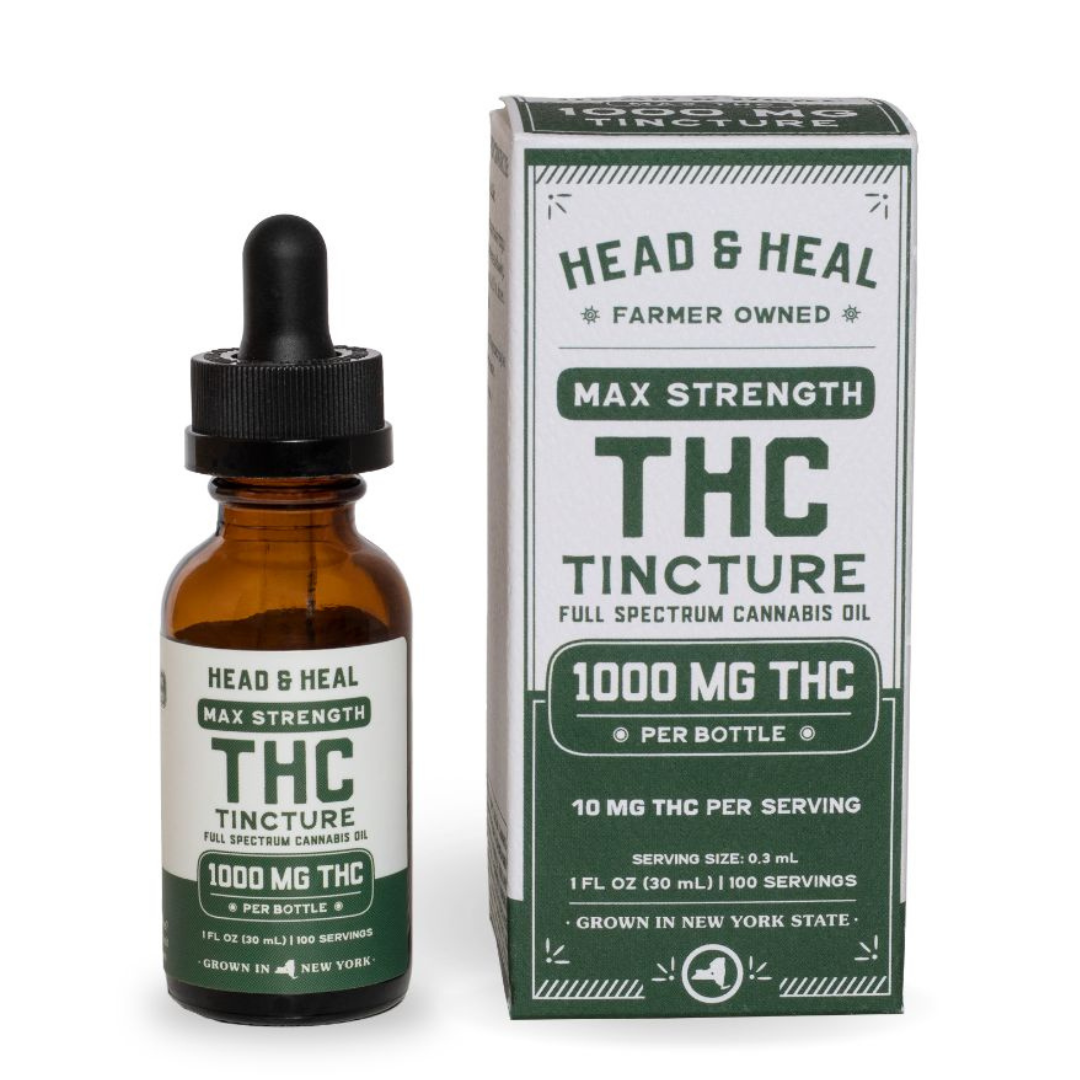 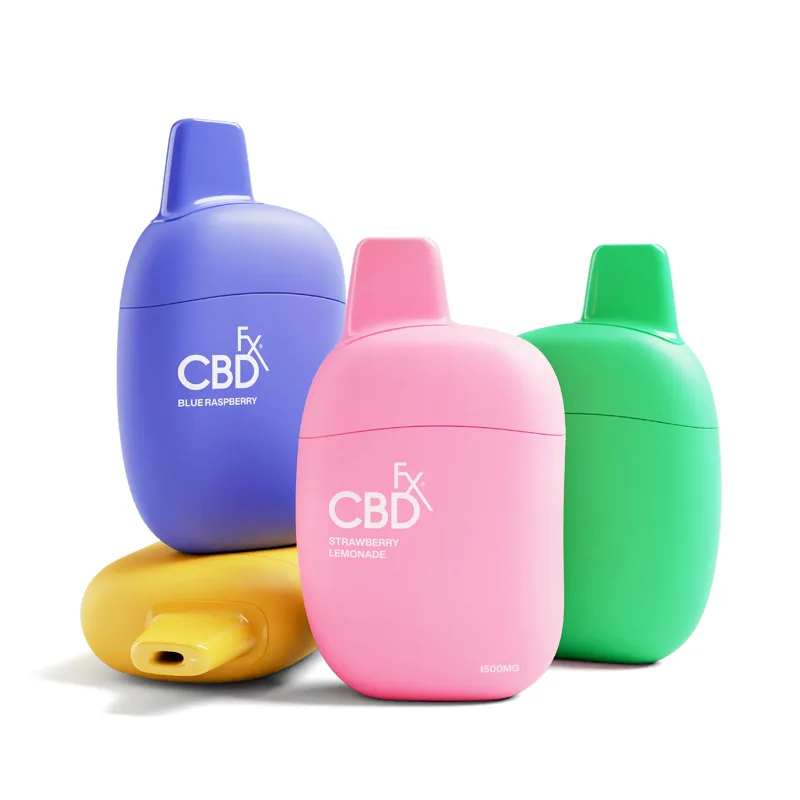 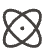 Higher-Potency Product Availability
Average THC tripled to >15% since 2000
Concentrates and extracts: >60% THC
Increasingly popular: >20% market sales
Smart et al., 2017, Addict Abingdon Engl; ElSohly et al., 2016, Biol Psychiatry
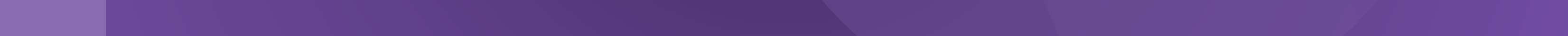 Cannabis Legalization Landscape cont’d
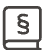 Unprecedented Exposure
25 states permit adult recreational use and sales
MA: Since November 2018, >1700 dispensaries
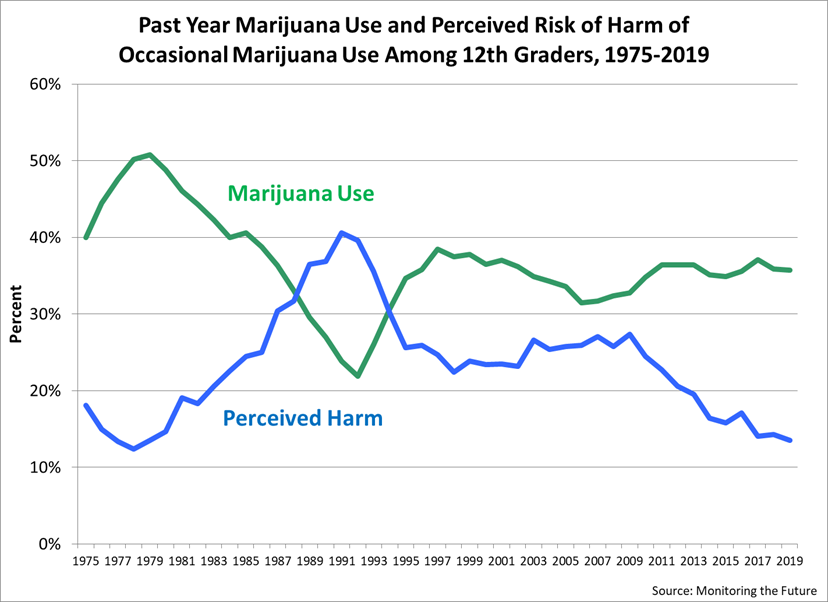 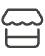 Commercial Growth
Widespread advertising and product engineering
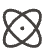 Higher-Potency Product Availability
Cheaper, higher potency options widely available
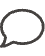 Perception Shift
Reduced public perception of harm
Levy et al., 2021, Drug Alcohol Depend
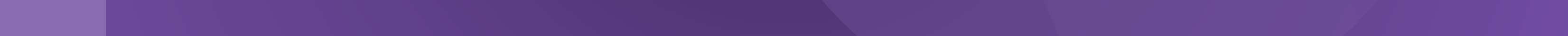 Cannabis Legalization Impact on Use
National Survey on Drug Use and Health 2002 - 2020
Cannabis
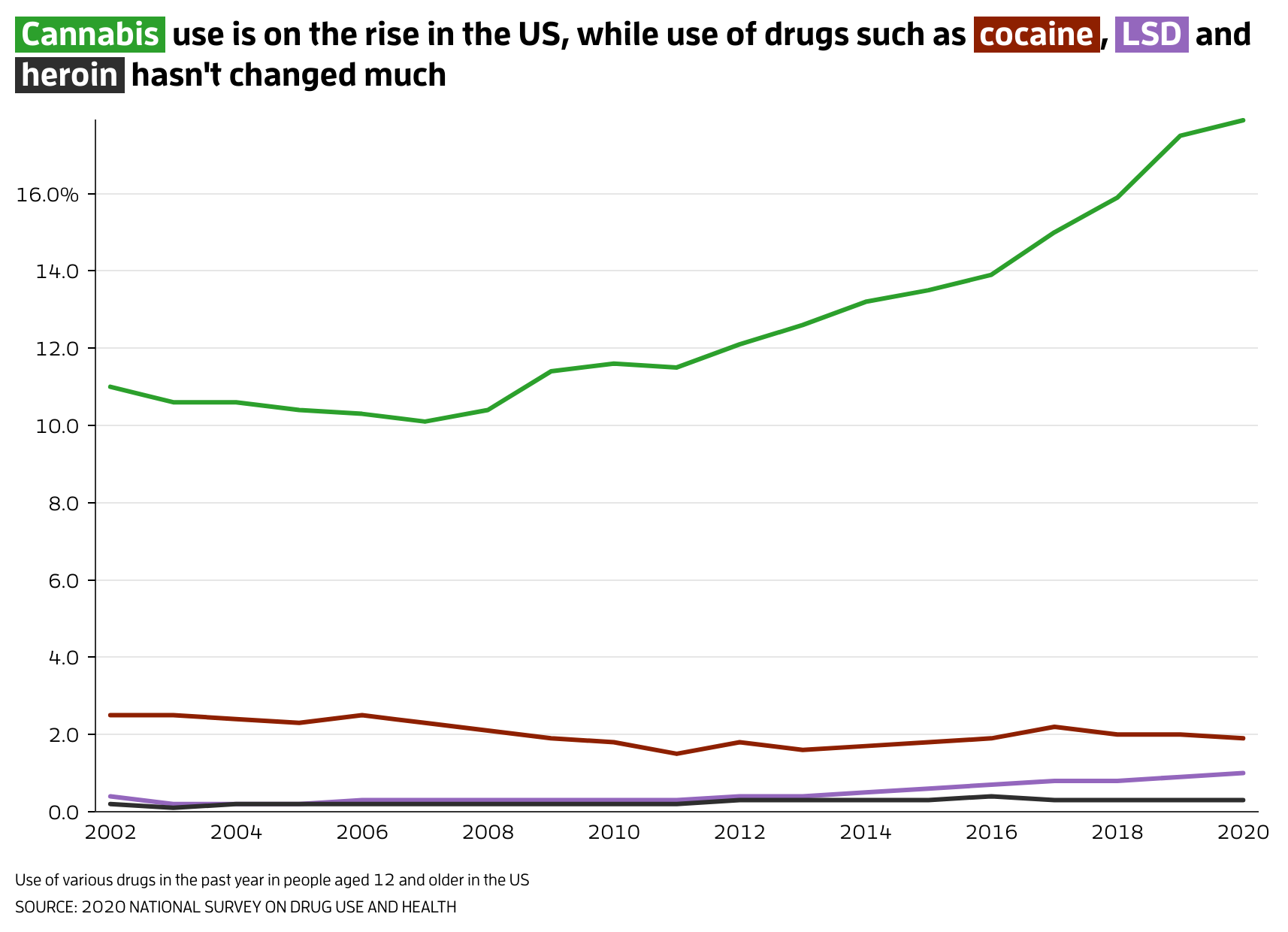 Cocaine
LSD
Heroin
SAMHSA, 2021; Graph from New Scientist, Nov 10, 2023
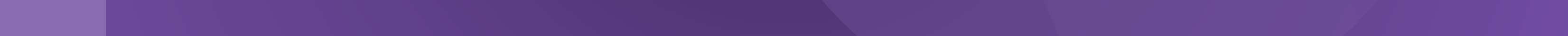 National Surveys: “The kids are alright!”
National Survey on Drug Use and Health 2002 - 2021
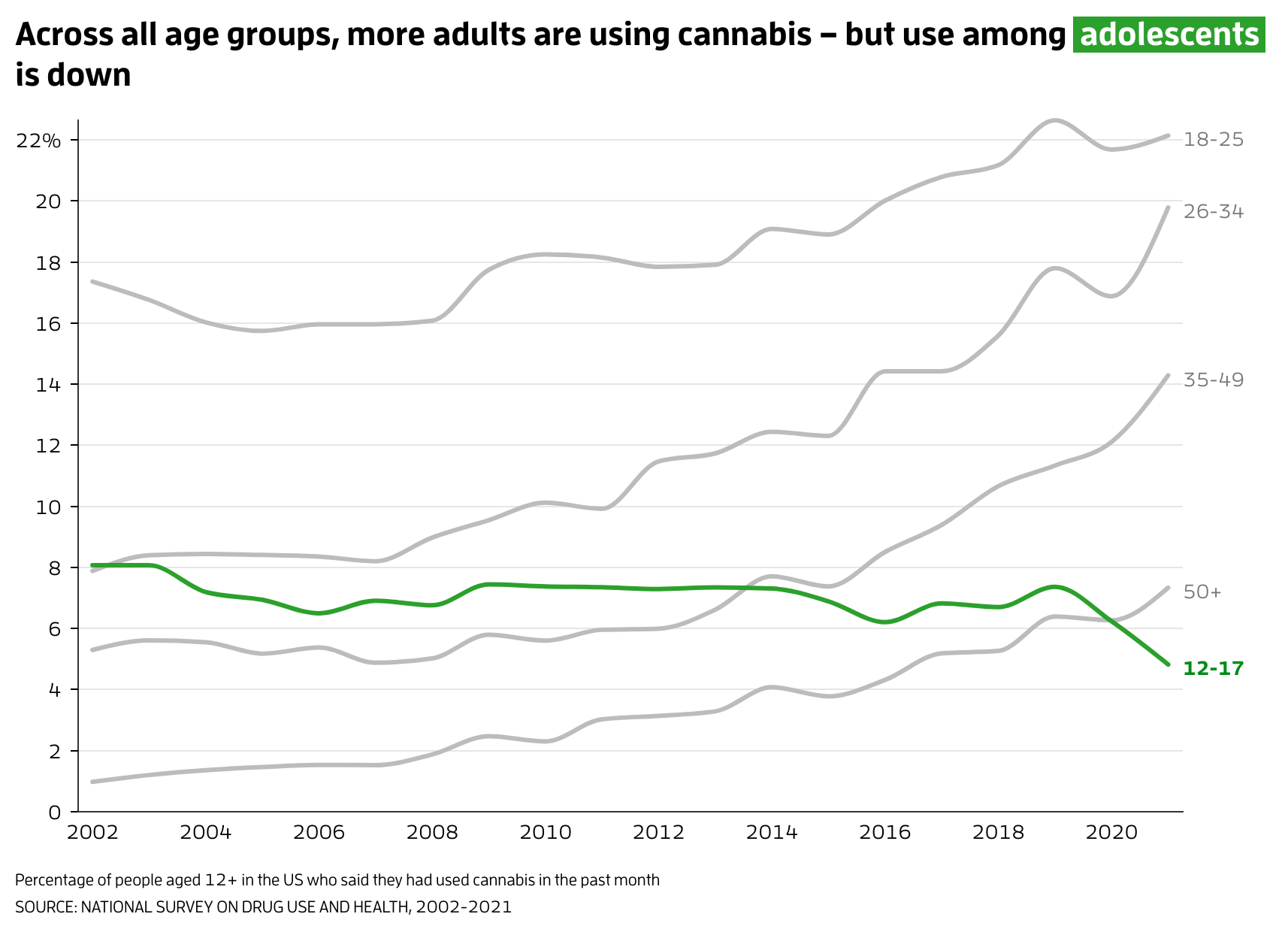 SAMHSA, 2021; Graph from New Scientist, Nov 10, 2023
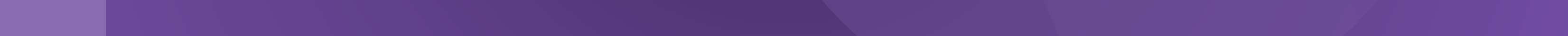 National Surveys: “The kids are alright!”
Youth Risk Behavior Survey (9-12 grades) 2014 -2021
Monitoring the Future (8-10 grades) 2002 -2020
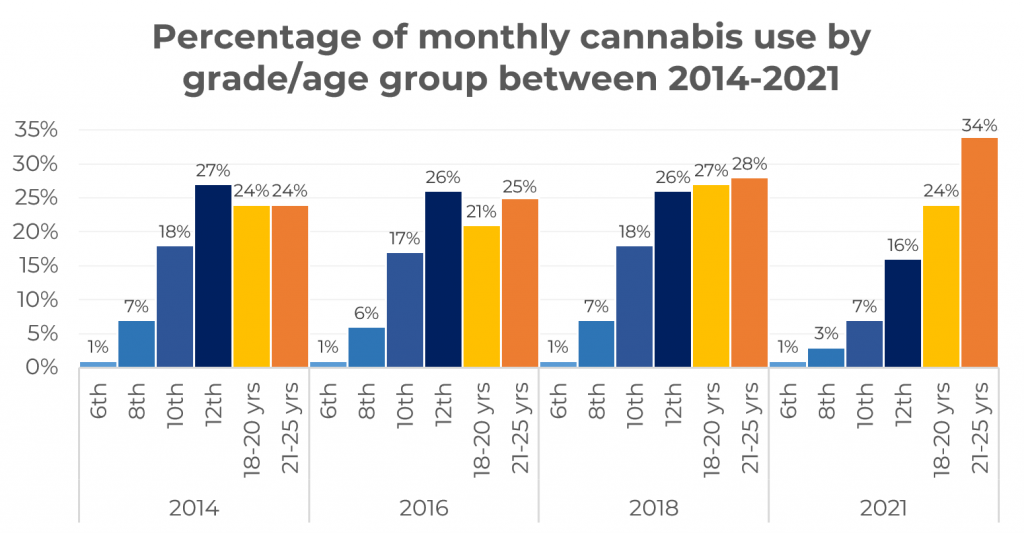 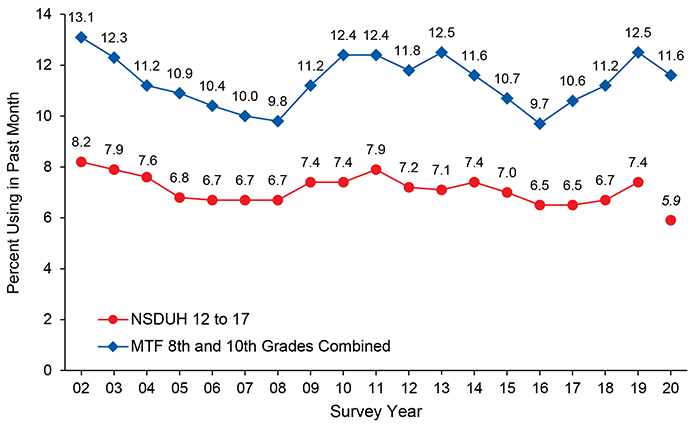 Coley et al., 2024, JAMA Netw Open; Anderson et al., 2021, JAMA Netw Open
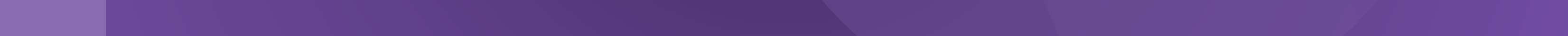 Massachusetts: “The kids are alright too!”
Past 30-day Cannabis Use in Youths in Massachusetts
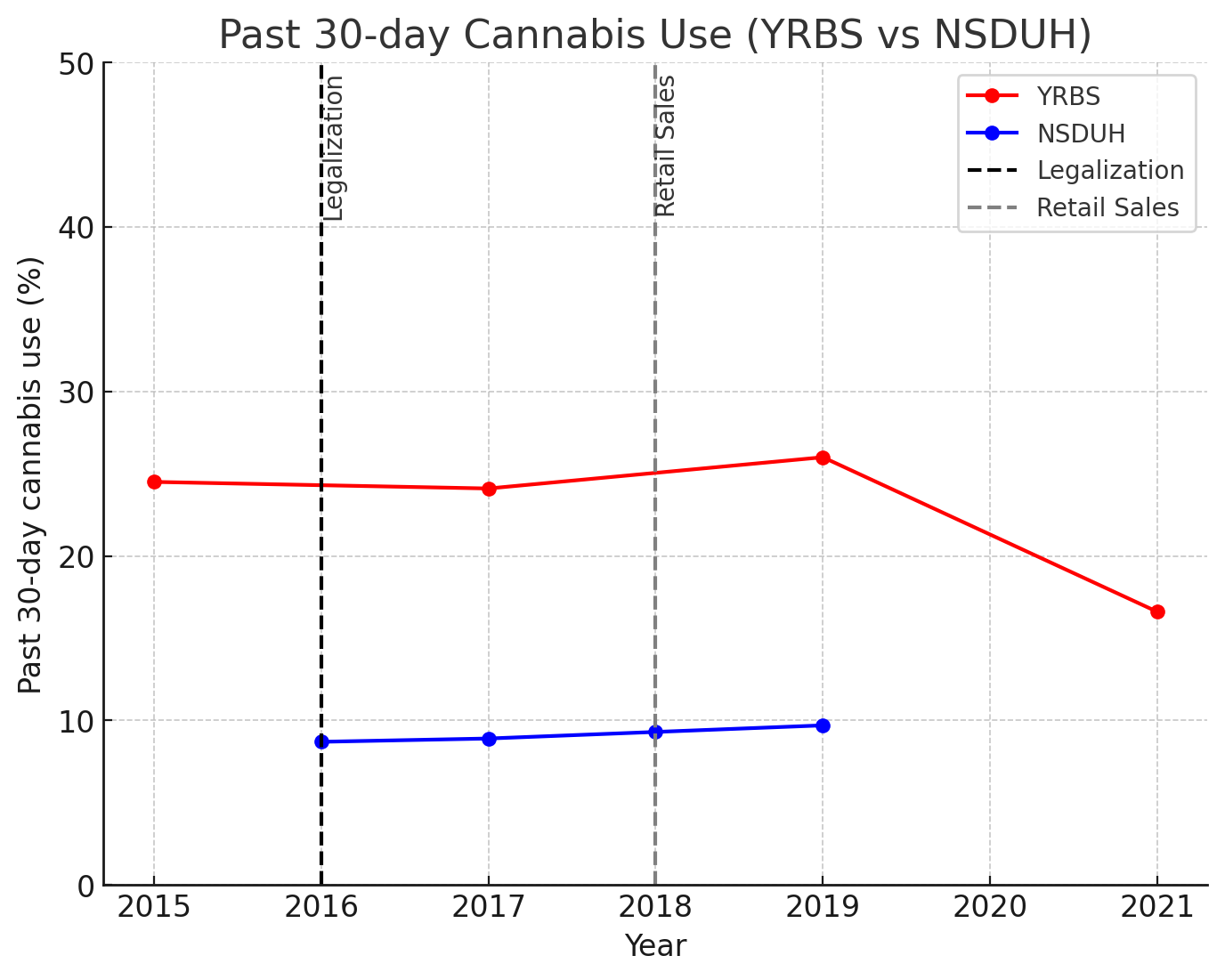 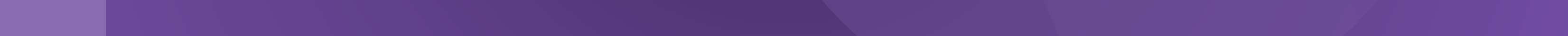 Most, but not all youth are unaffected?
Colorado: Significant increase in adolescent cannabis-related ED/UC visits
71% of visits had a co-occurring psychiatric diagnosis

NSDUH, 2008 – 2016: Among past-month users, small increase in adolescent self-rated CUD (23%  27%) without an increase in frequent use
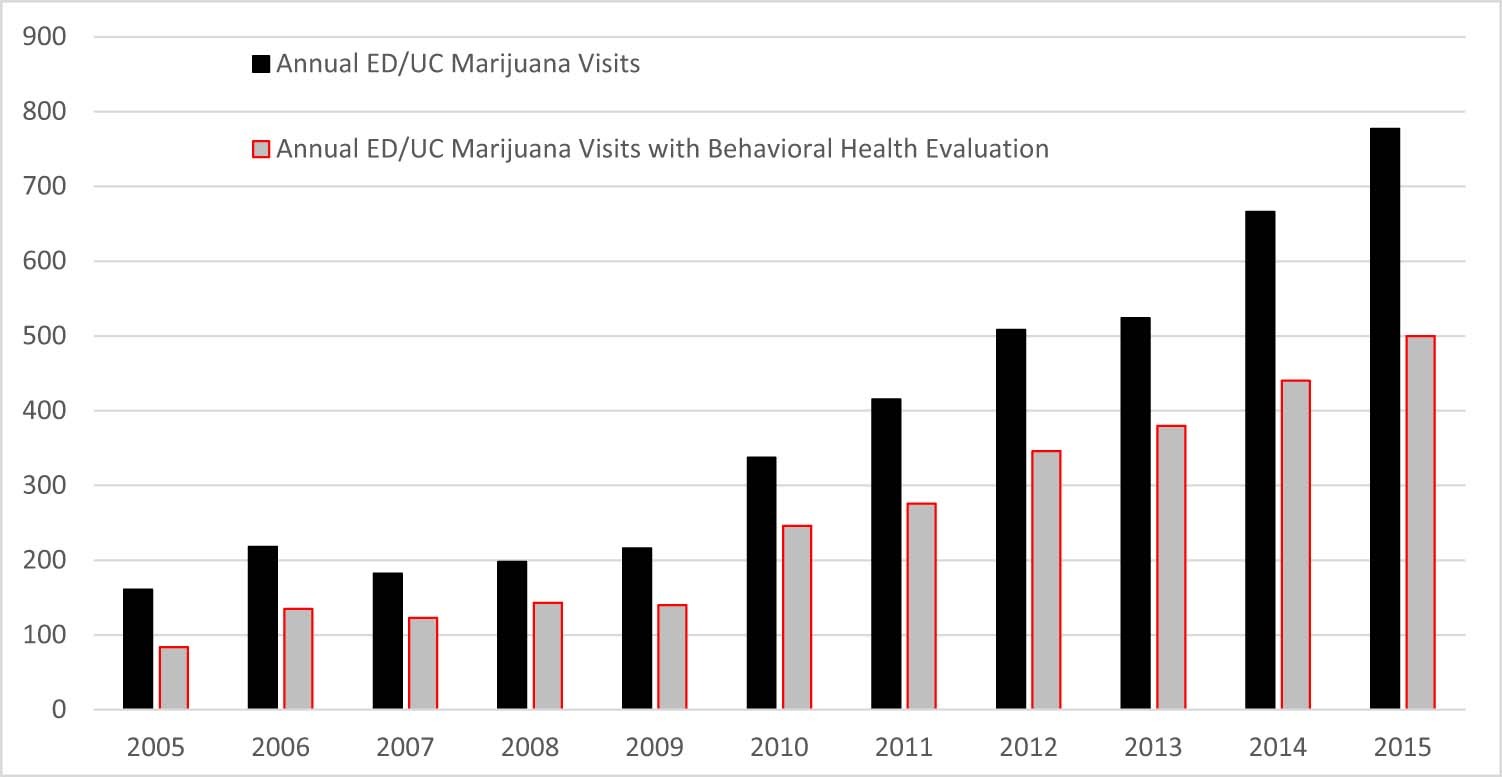 RecreationalLegalization
MedicalLegalization
Wang et al., 2018, J Adolesc Health; Cerda et al., 2020, JAMA Psychiatry
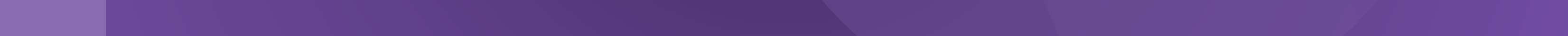 Vulnerable Population, Differential Impacts
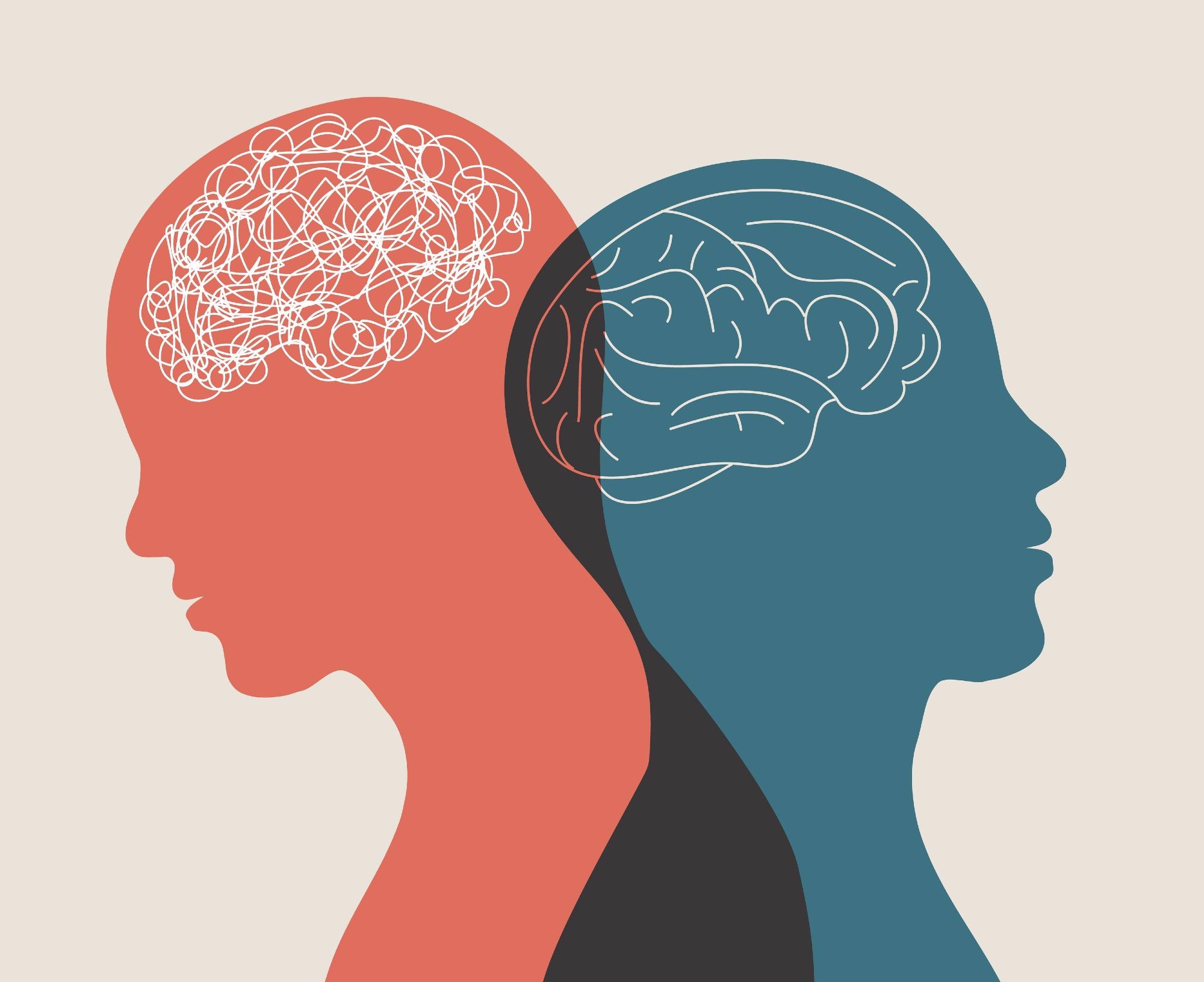 People with existing or emerging psychiatric illnesses 
Super-sensitivity to negative effects of substance use 
Higher rates of comorbid SUD compared to general population
Cannabis use worsens psychiatric symptoms in those with a psychiatric illness
Hastens onset of psychiatric illness
Lev-Ran et al., 2013, Compr Psychiatry; Urits et al., 2020; Mueser et al., 1998, Addict Behav
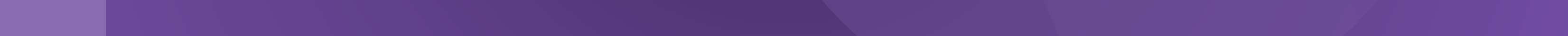 How were youths with psychiatric illnesses or vulnerabilities impacted by cannabis commercialization?
How were youths with psychiatric illnesses or vulnerabilities impacted by cannabis commercialization?
Study Methods
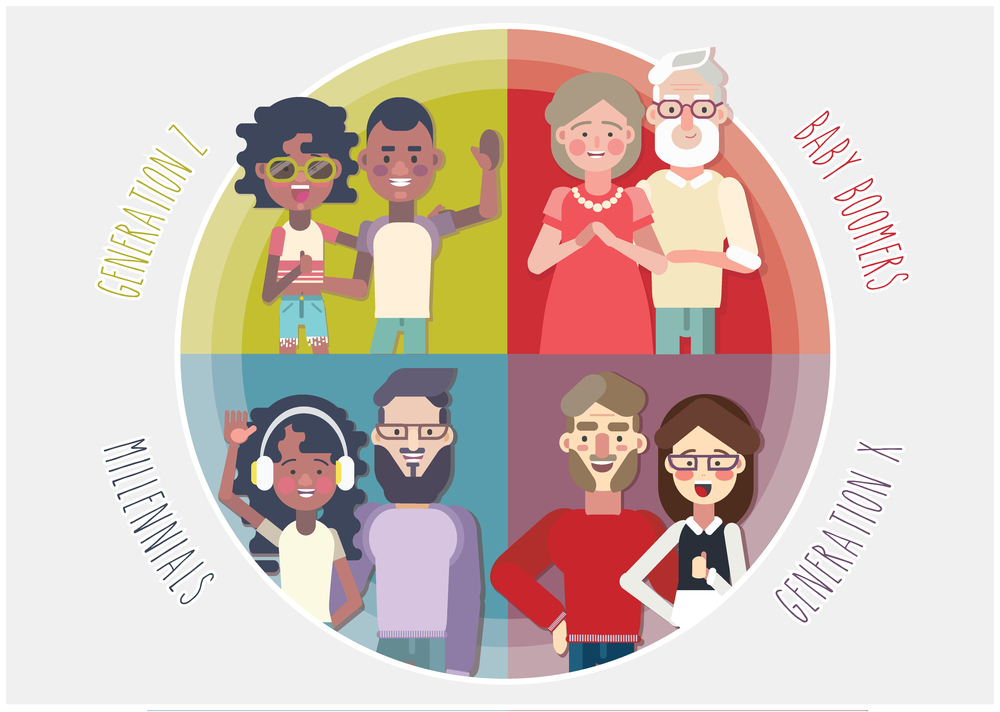 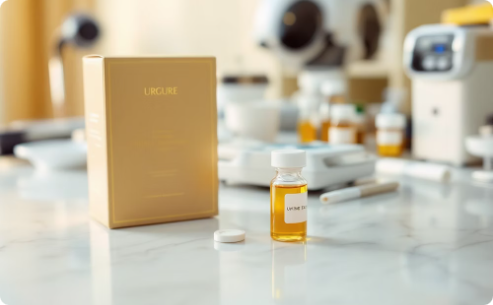 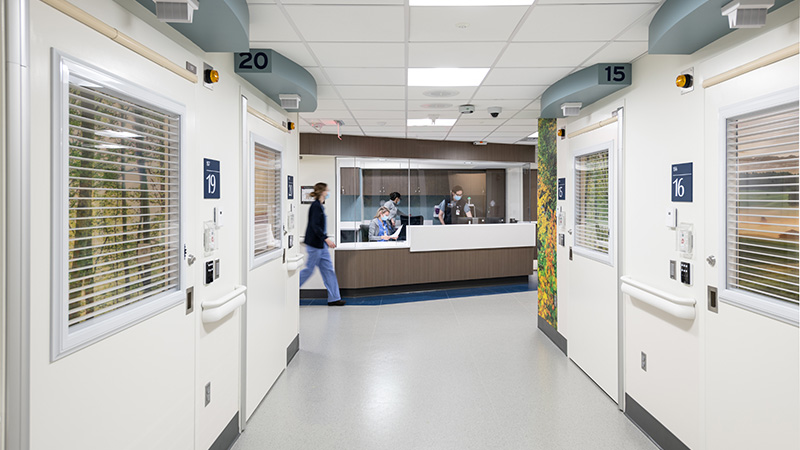 Age Group Differences
Cannabis Use
Urine Drug Screening
Adolescents: 12 – 17
Young Adults: 18 – 25
Adults: 26 – 49
Older Adults: 50 – 70 years
THC+: ≥20ng/mL
Acute Psychiatric Service
Electronic Health Records
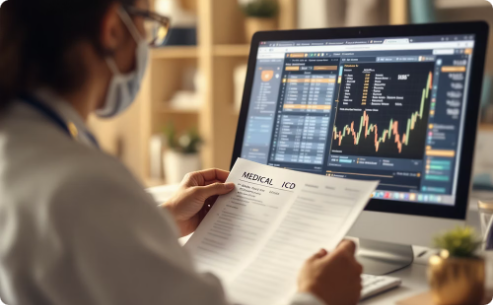 Pre-Commercialization: Jan 1, 2017 – Nov 19, 2018
Post-Commercialization: Nov 20, 2018 – Dec 31, 2019
Cannabis-Related Disorders
ICD-10 Diagnostic Codes
F12.X, unremitted
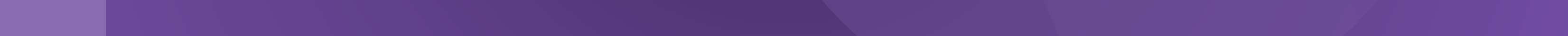 Sample Characteristics
7,350 unique individuals with completed urine drug screen
Mean age: 37 years; 54% male sex; 68% white; 12% Black; 4% Hispanic/Latine; 55% public insurance
2,632 (36%) with co-occurring substance-related disorder
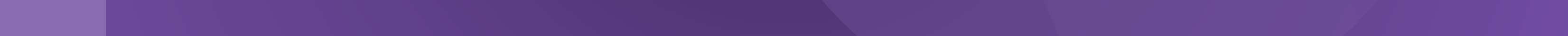 Pre- to Post-Commercialization Trends
5%  8%
12-17 years
11%  12%
20%  23%
32%  36%
Rise in THC Positivity Rate
Non-significant Increase inCannabis-Related Disorders
18-25 years
Increased Adolescent and Young Adult Presentations
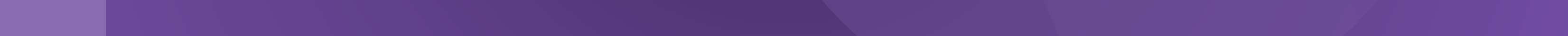 Trends by Age Groups: THC+
Adjusted for sex, race, and ethnicity
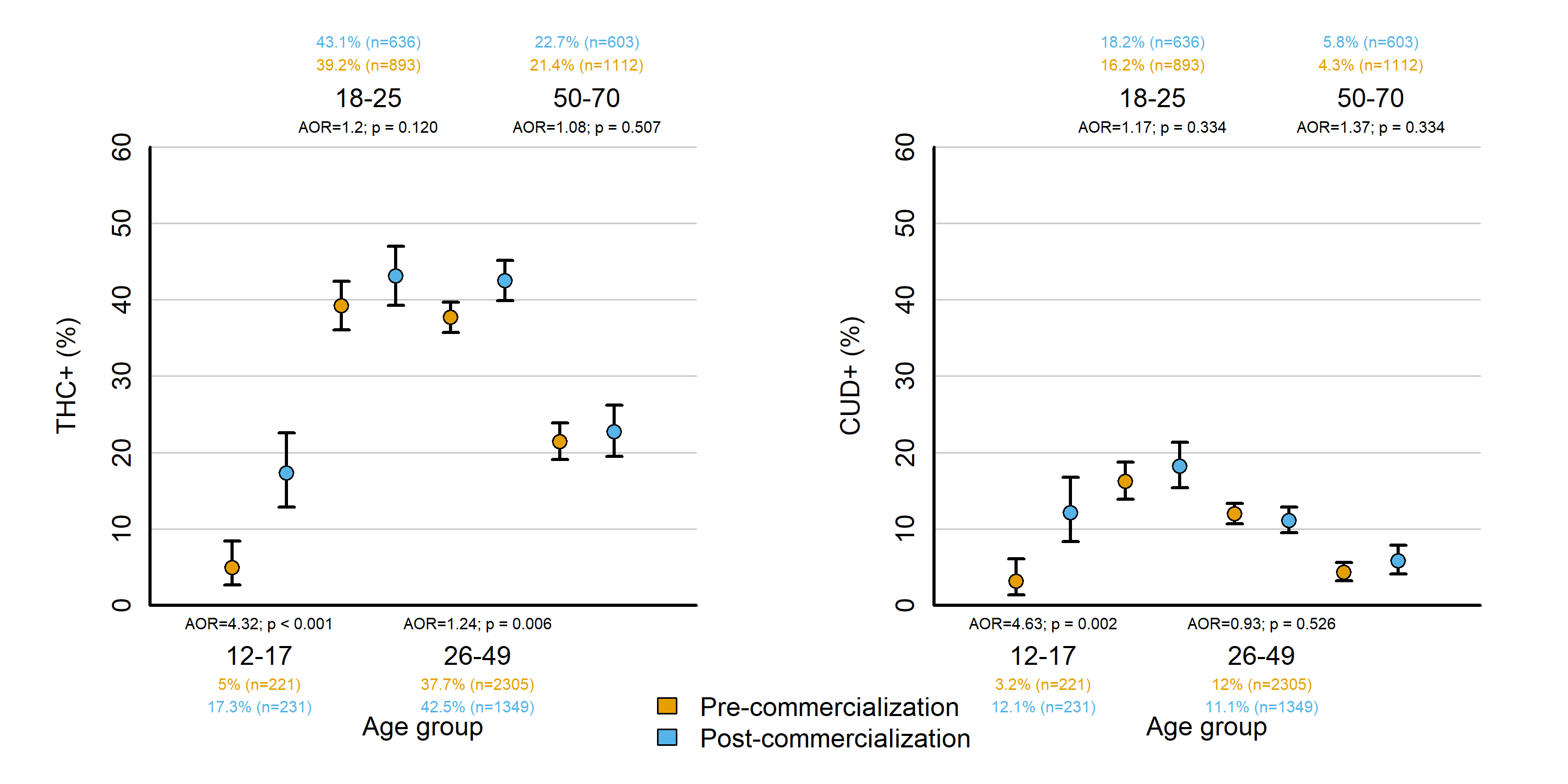 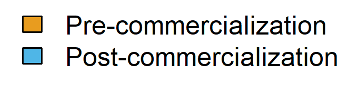 AOR=1.2
AOR=1.24*
Significantly Greater Increase in THC Positivity Rates for Adolescents
AOR=1.08
AOR=4.32*
5%  17%
50-70
18-25
21.4% (n=1112)
22.7% (n=603)
39.2% (n=893)
43.1% (n=636)
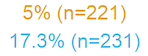 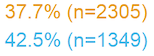 Age group
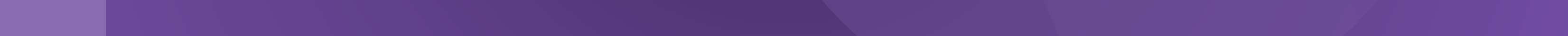 Trends by Age Groups: CUD+
Adjusted for sex, race, and ethnicity
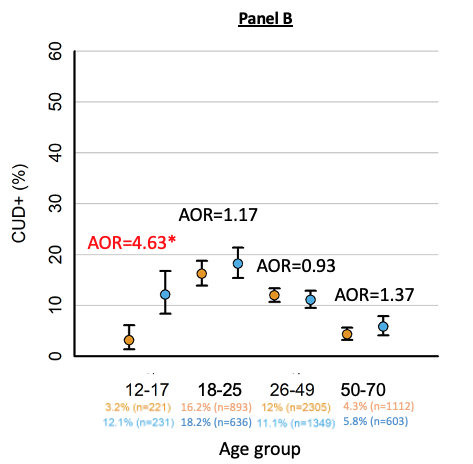 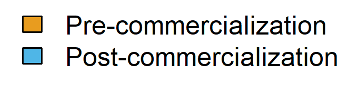 Corresponding Greater Increase in Cannabis-Related Disorder for Adolescents
3%  12%
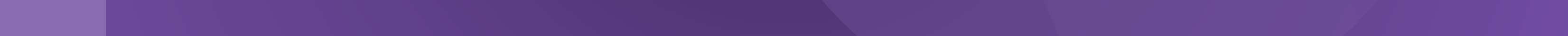 Were trends unique to cannabis?
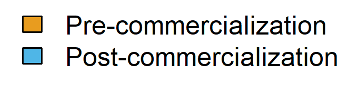 Benzodiazepines
Opiates
Stimulants
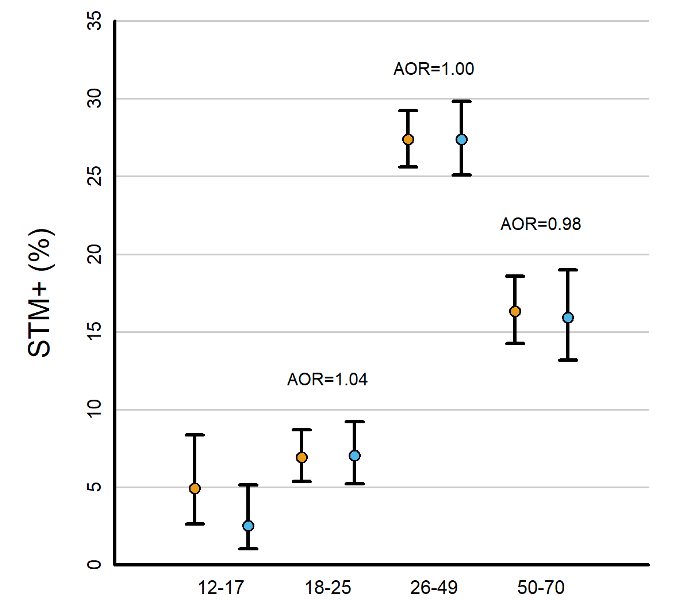 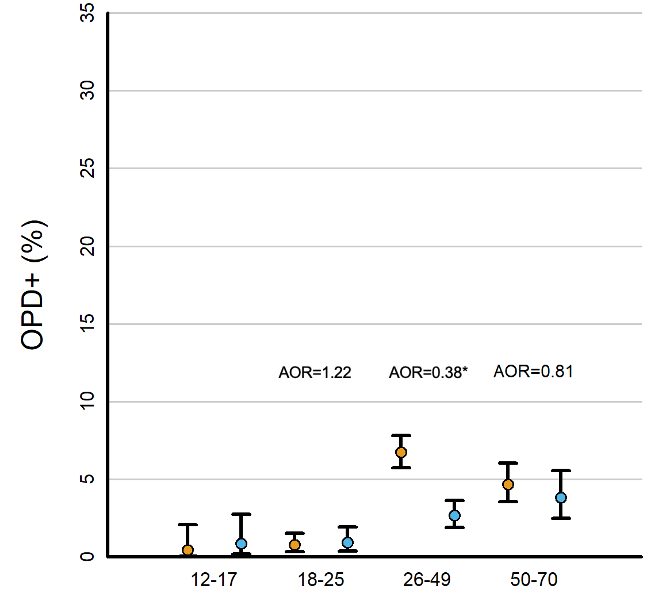 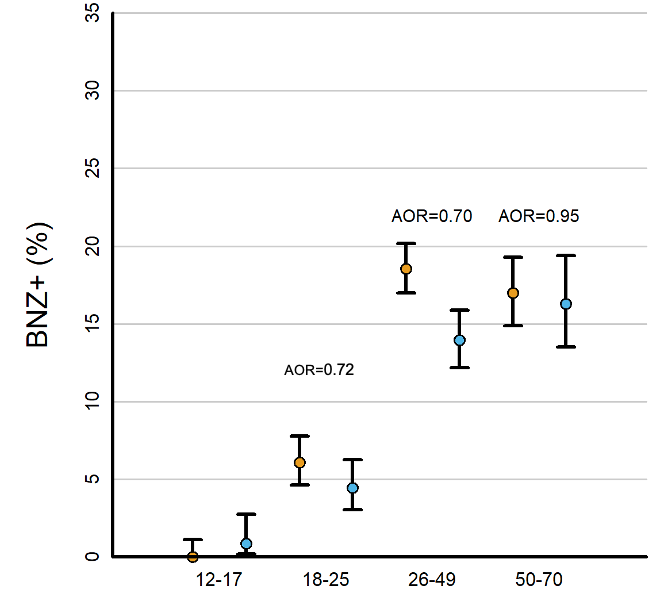 7%  3%
0.5% (n=221)
0.9% (n=230)
0.8% (n=891)
0.9% (n=632)
6.7% (n=2290)
2.7% (n=1314)
4.7% (n=1111)
3.8% (n=603)
0% (n=221)
0.9% (n=230)
6.1% (n=891)
4.4% (n=632)
18.5% (n=2293)
14.0% (n=1346)
17.0% (n=1112)
16.3% (n=602)
4.9% (n=223)
2.5% (n=237)
6.9% (n=897)
7.0% (n=640)
27.4% (n=2321)
27.4% (n=1354)
16.3% (n=1121)
15.9% (n=609)
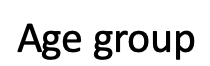 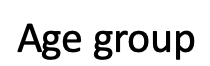 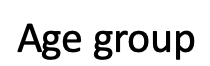 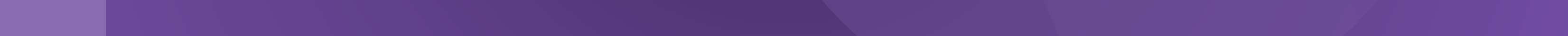 Results Summary
Adolescents had the largest increases in cannabis use and cannabis-related disorder rates 
Contrary to general population surveys, youth with psychiatric vulnerabilities may be using more and are more likely to develop problematic use
Conservative analysis: long-term effects may be even greater
Terala et al., 2023, JAMA Peds; Winters & Lee, 2008, Drug Alcohol Depend; Myran et al., 2023, JAMA Psychiatry; Hammond et al., 2024, J Am Acad Child Adolesc Psychiatry
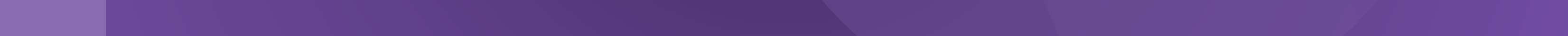 Experiences from the Front Line
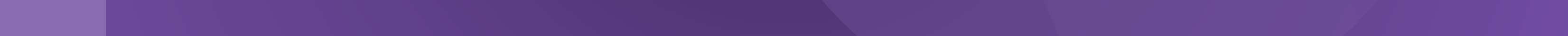 Implications
Strengthen policies restricting underage access, especially to high-potency products
Youth- and family-focused education on harms of frequent use
Targeted prevention and early intervention for high-risk groups (e.g., ED, CHR-P, FEP siblings)
Pacula et al., 2018
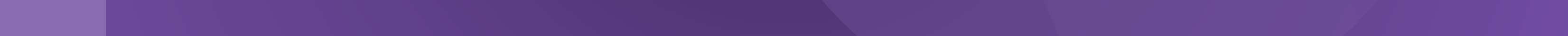 Thank You!
Cheryl Y. S. Foo, PhD
cfoo1@mgh.harvard.edu
Thank You!
For Attending